p
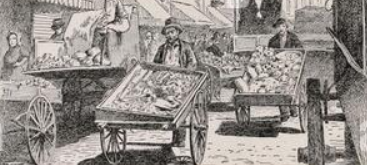 a small cart that is pushed by hand; a wheelbarrow
m____ s_____
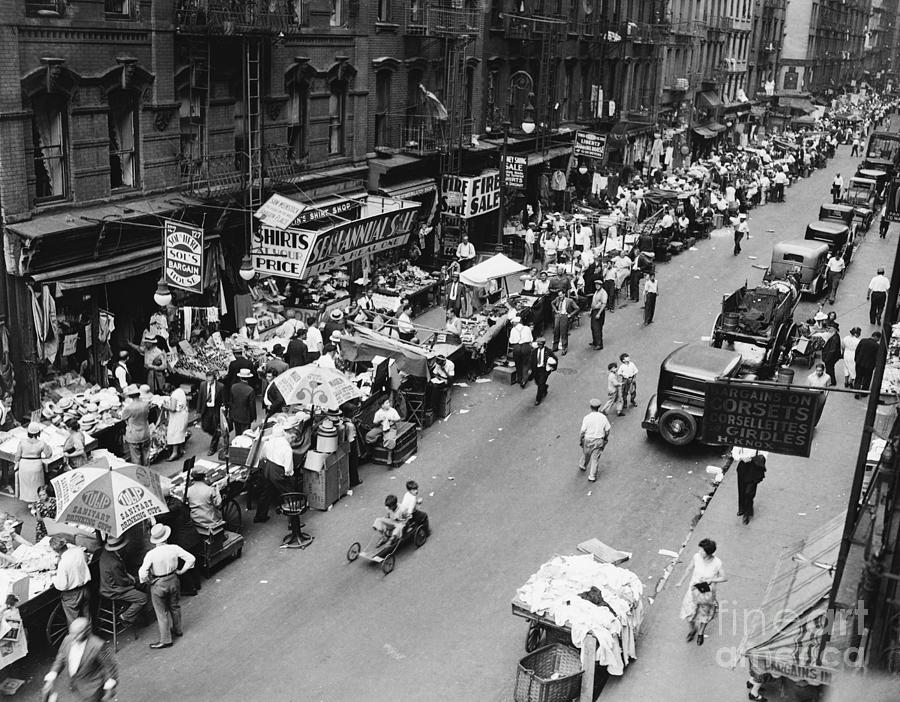 an area in a town or city where merchants sell goods from stalls
e
Now
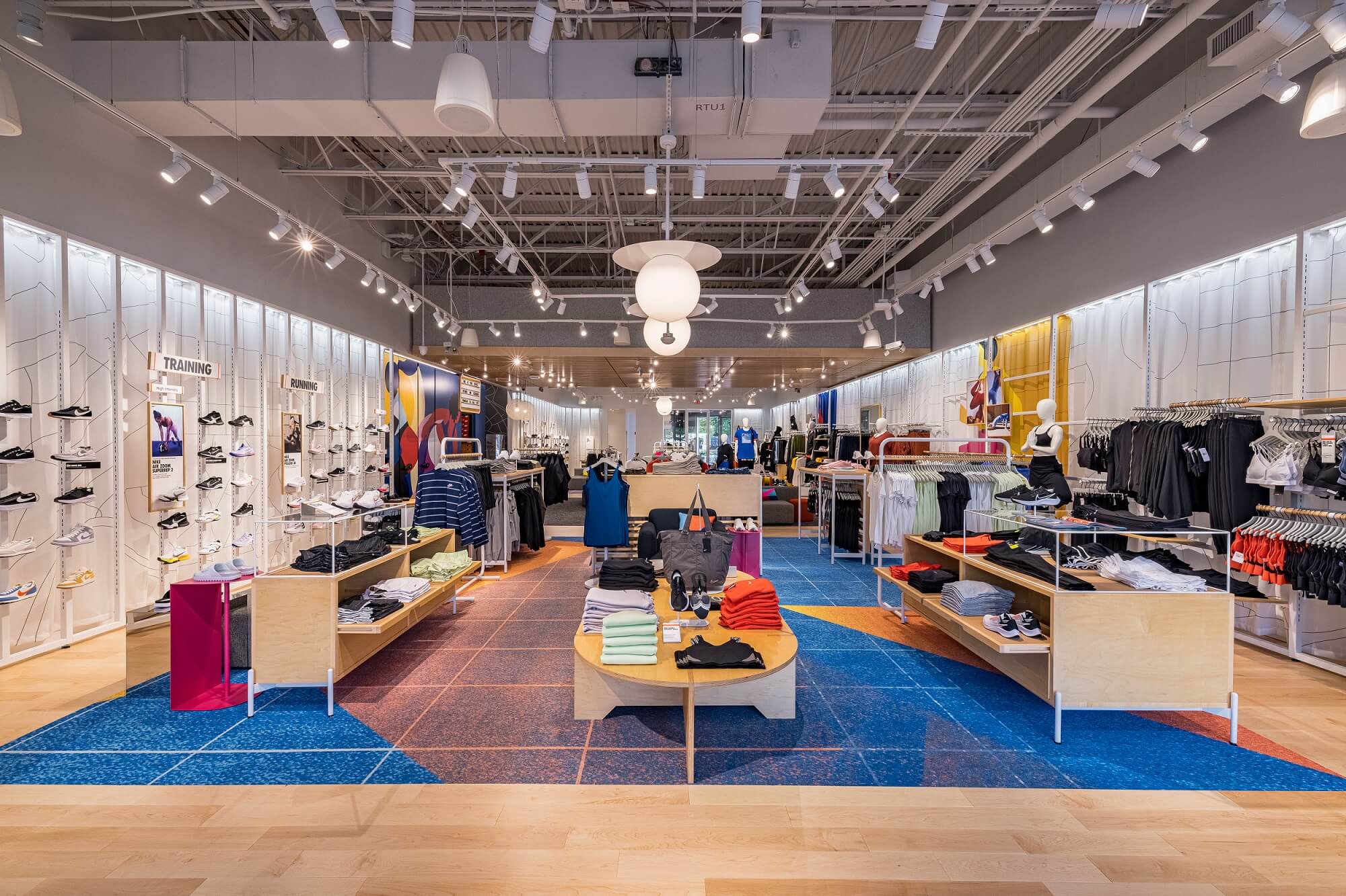 At first, only sold running shoes
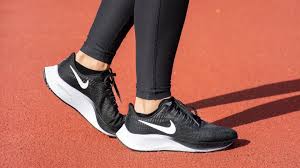 something that a person strives to do, often referring to business
k
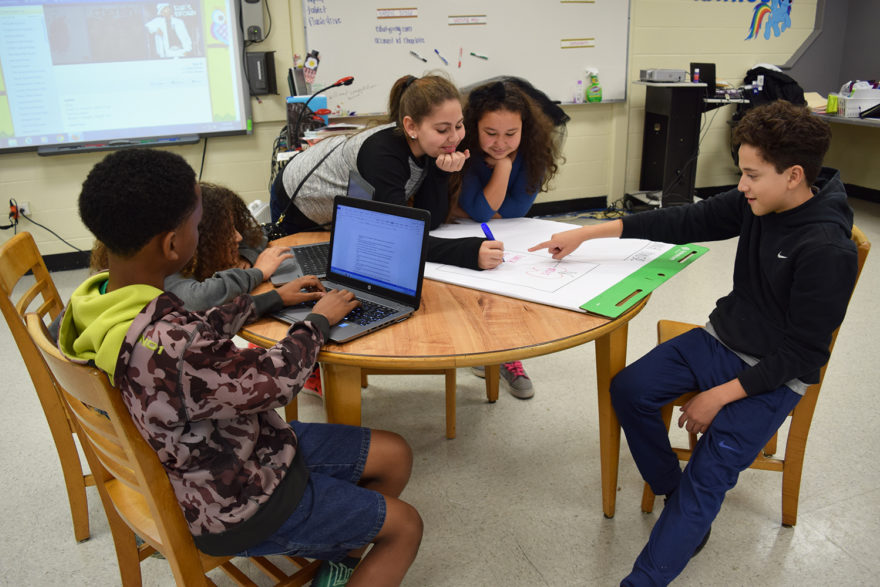 eager or interested in
c
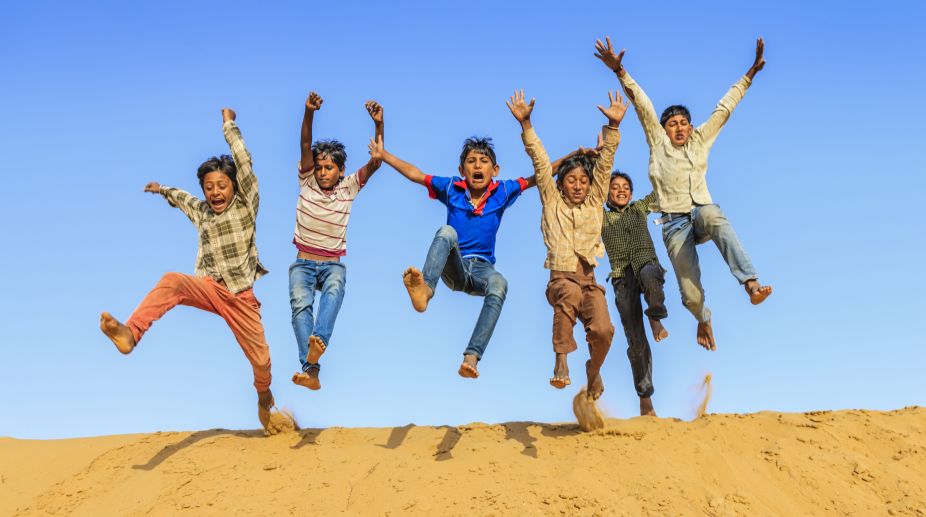 friendship
o
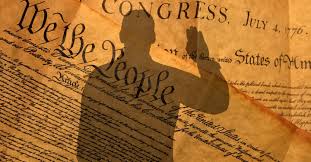 a promise that what someone says is true
o
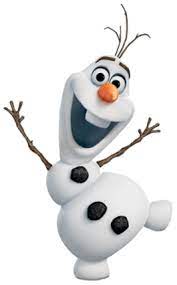 eager to meet others; talkative
s
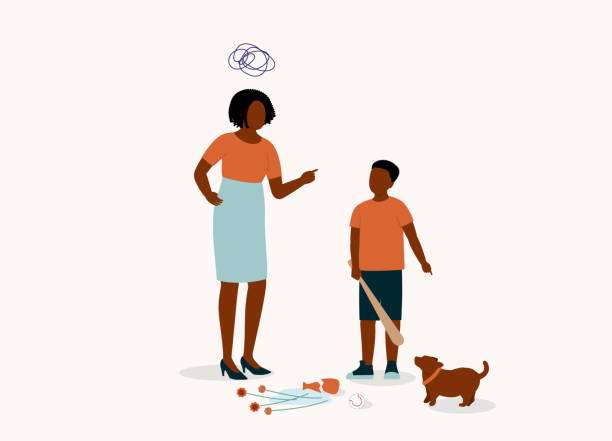 doubt about a person or thing
b
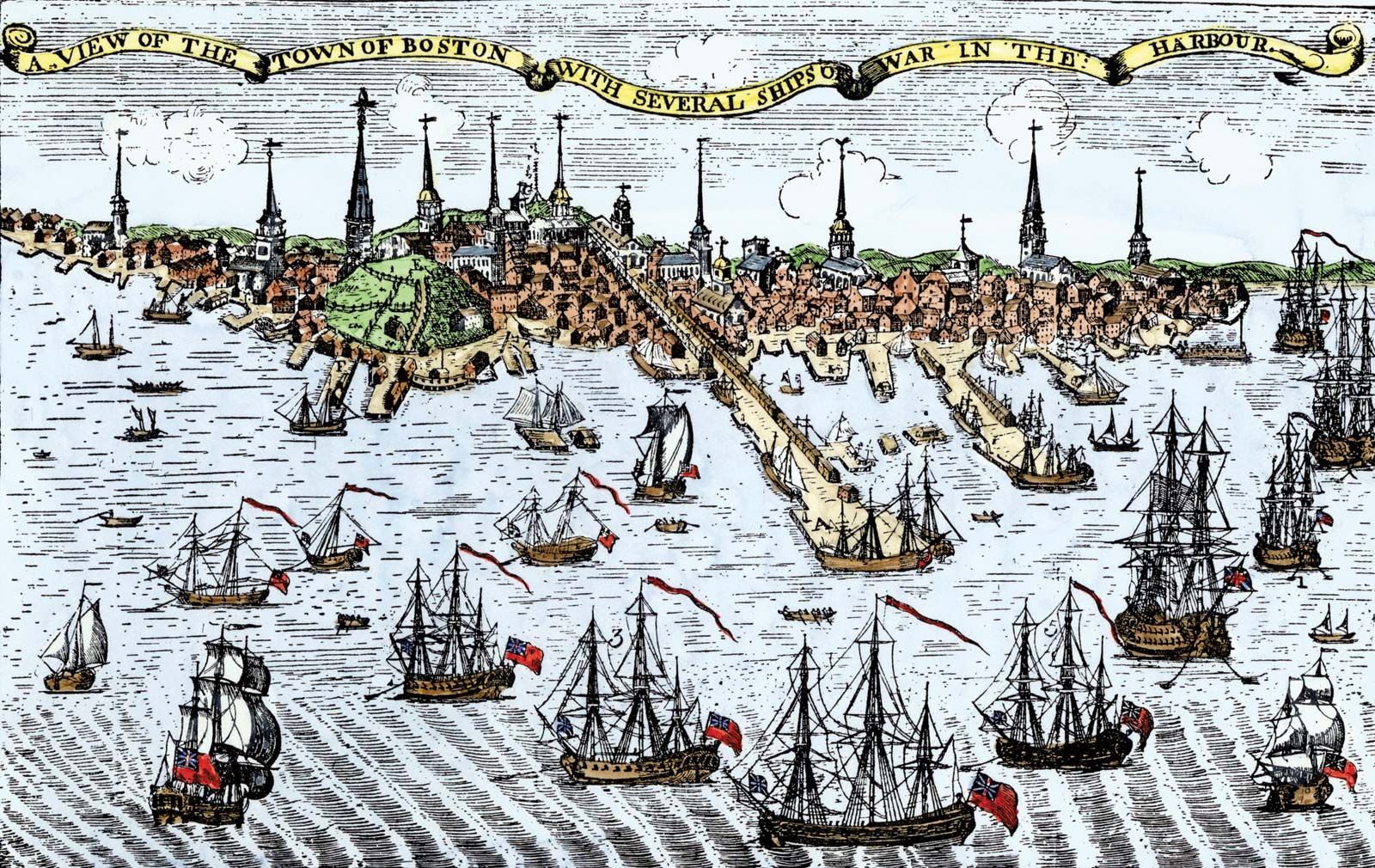 to shut off an area to keep people or supplies from coming in or going out
f
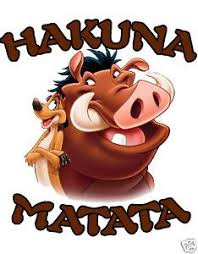 done without concern or worry
f
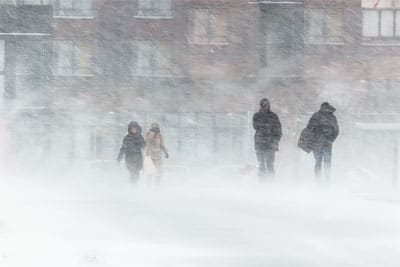 very cold
c
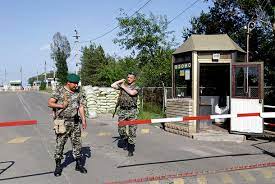 a barrier along a route that is guarded
u___ l___ and k__
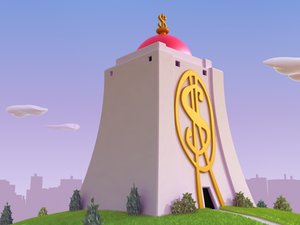 kept safe and secure
h
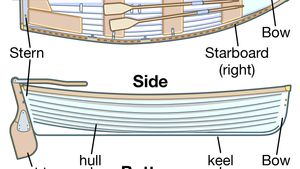 the sides and bottom of a boat
g
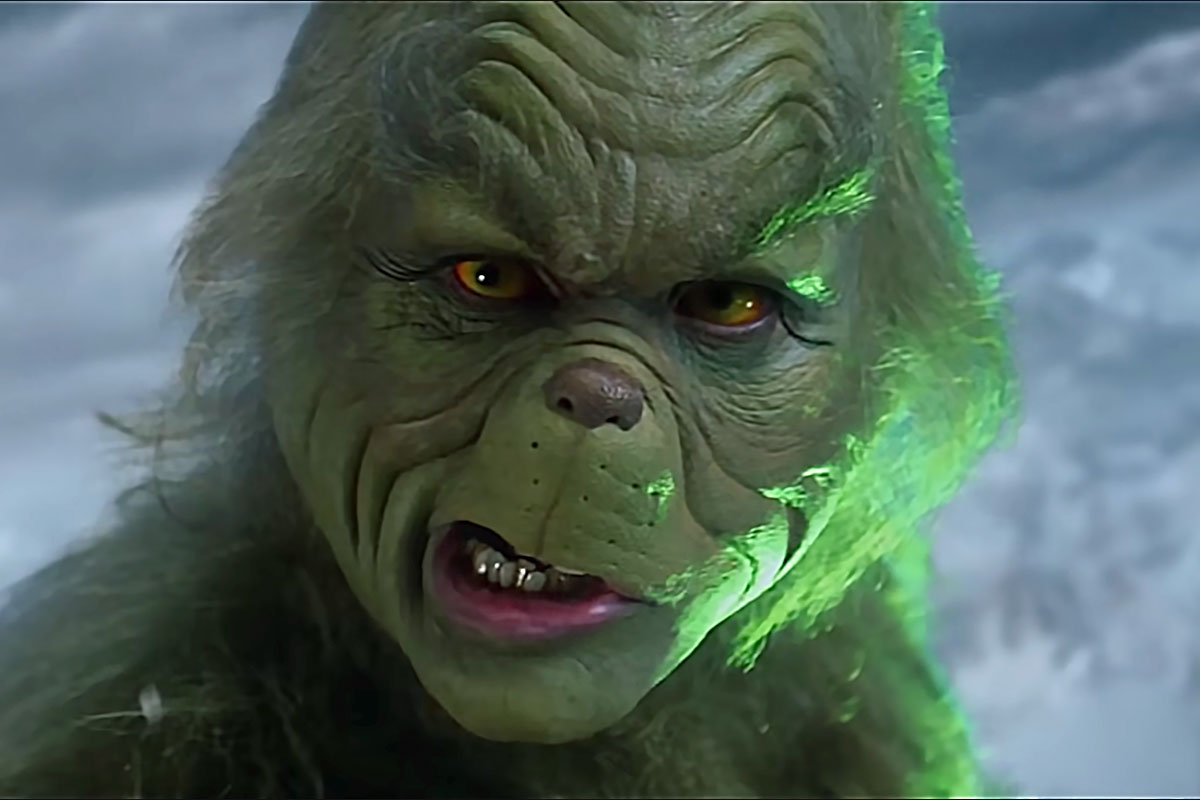 not friendly or polite
b
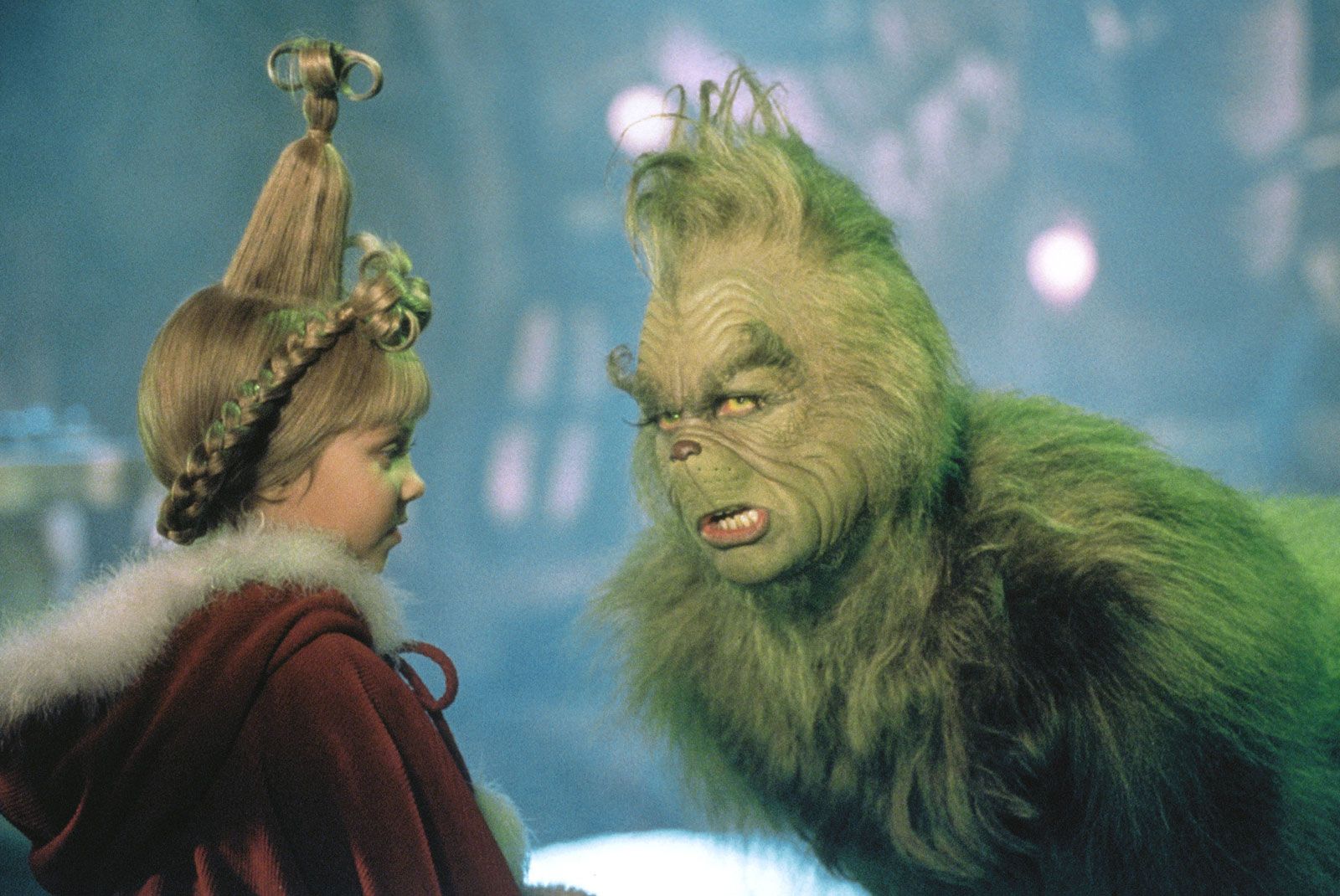 to make a friend of someone or an animal